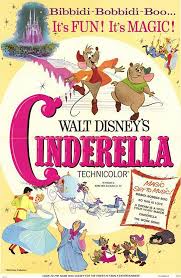 Cinderella the  movie comparison
1950 & 2015
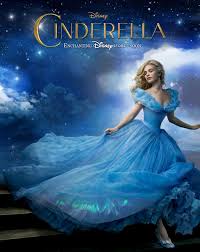 By Amber Alicea
Arielle Gustave
Cinderella Movie 1950s
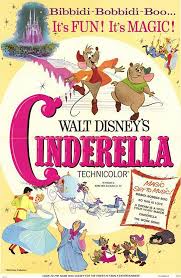 Cinderella was an animated movie made for children 
Released by Disney in the 1950s
In color 
The original
Cinderella Movie: 2015
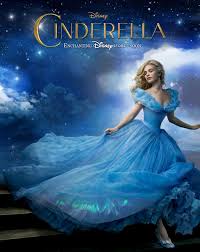 Also, released by Disney but in 2015
Made with real life people
Lily James played Cinderella
Sandy Powell  was the costume designer
Costume designer
Sandra Jane Powell is a British Costume designer born in London on April 7th,1960.
She is the costume behind many well known award winning movies and her flamboyish style. 
She wore suits to major award events to express her style and promote comfort. 
Her style was also a reflection of her costume designs which is really fascinating. 
Powell definitely had a good eye for fashion design which led her to be an multi award winning and nominated costume designer of the 20th century.
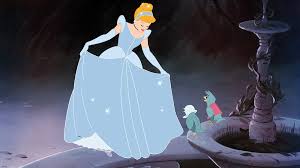 Garment #1
Animated yet detailed
Baby blue and white details with scalloped trimmings 
Has puffed sleeves, headband to match.
Cinderella Ball Gown • 1950s
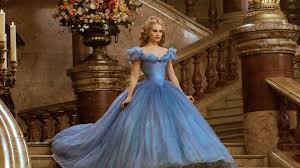 Garment #1
Top  layer is made from silk crepeline
Under layers made up of a synthetic called yumissima.
The corset & crinoline cage was made of steel
It took 270 yards of fabric, more than 10,000 Swarovski crystals, 4 miles of thread & 3 miles of hems
Took 18 tailors 500 hours to complete.
Cinderella Ball Gown• 2015
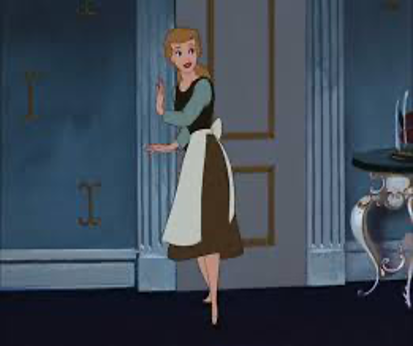 Garment #2
Brown skirt, cream tie around waist apron, dark brown sweater vest, teal long sleeve shirt
Most likely cotten 
Wore almost everyday 
This was plain fabric pieces
Cinderella Housework attire 
1950
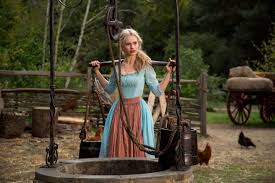 Garment #2
Blue dress and red waist apron
Ruffled sleeves with corset style top
Linen and cotton blend throughout the outfit
Dress silhouette is A-line
Cinderella HouseWork Attire
2015